4491-30 Refund and Amount of Tax Owed v11.0 VO.pptx
Refund / Amount Owed
Form 1040  Lines 73-76
4012  Tabs 6 & 12
12/29/2011
Tax Law Training (NJ) TY2011 v11.0
1
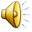 REFUND OPTIONS
Payment by check - no action needed
Apply to next year’s tax
Direct Deposit (faster and safer)
Specify account type
Enter both routing and account numbers
Use Form 8888 for split refund
Can receive a portion in a check   NEW
Up to 3 different accounts
Tax Law Training (NJ) TY2011 v11.0
2
12/29/2011
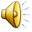 SERIES I BONDS
Do not need an account to purchase bonds;  instructions are on Form 8888 in TaxWise
Can buy for co-owners, e.g., grand/children
Can buy up to three in a range of amounts
Flat rate interest + semiannual inflation
Can redeem after 12 mos (forfeit 3 mos interest if redeemed <5 years)
TP will receive the bonds via mail and a check for balance of refund
Tax Law Training (NJ) TY2011 v11.0
3
12/29/2011
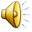 REFUND OFFSETS
Unpaid federal taxes
EIC review
Unpaid state taxes
Child support
Student loans
Other non-tax debts
Tax Law Training (NJ) TY2011 v11.0
4
12/29/2011
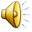 Amounts Owed
Amount you owe
Payment voucher sent by TP with check to IRS by due date
Tax Penalty for Underpayment of Taxes [OUT OF SCOPE]
If TW calculates a penalty, then enter $1 in “2010 tax” on Form 2210, Part II, Line 8 (this will trick TW into using $0 for penalty – IRS may still calculate penalty and send letter to TP)
If TW does NOT calculate a penalty, but it looks like TP will owe a penalty (e.g. owed an amount greater than $1,000 (Federal) / $400 (NJ)), then TP should be alerted that they may receive a letter from IRS
Tax Law Training (NJ) TY2011 v11.0
5
12/29/2011
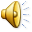 Estimated Payments for Next Year
For next year, taxpayer expects to owe more than $1,000 when filing tax return

Taxpayer expects next years tax withheld to be less than:
90% of the tax liability on next years return, or
100% of tax liability shown on current year return.
Tax Law Training (NJ) TY2011 v11.0
6
12/29/2011
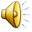 Estimated Taxes
Estimated taxes are submitted on Form 1040-ES and NJ Form 1040-ES
Checks are made payable to US Treasury and NJ Division of Taxation
Estimated tax payments are due on 4/15, 6/15, 9/15 and 1/15 of following year
Calculated by TP on Form 1040-ES worksheet
Required if TP is self-employed
Tax Law Training (NJ) TY2011 v11.0
7
12/29/2011
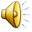 Form W-4 and W-4P
Used to change withholding allowance

Used if significant refund or balance due
Tax Law Training (NJ) TY2011 v11.0
8
12/29/2011
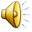 [Speaker Notes: Discuss with the students when a taxpayer needs to consider changing his or her withholding. (Large refund, large balance due)
Remind students that there is not a penalty for having too much withheld. In fact, many taxpayers have excess withholding so that they will receive a large refund. 
Tell students that if they are working with someone who has been struggling to “get by” and that person is due a large refund, they may want to suggest that the person decrease his or her withholding. This would allow the taxpayer to receive more money in each paycheck and not have such a large refund.]
What if Taxpayer cannot pay?
Pay in full within 60 or 120 days with no fee, but interest and penalty will be charged on payments after due date.
Apply to make monthly installments using Form 9465 Installment Agreement Request
Fee charged for application
Tax Law Training (NJ) TY2011 v11.0
9
12/29/2011
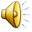